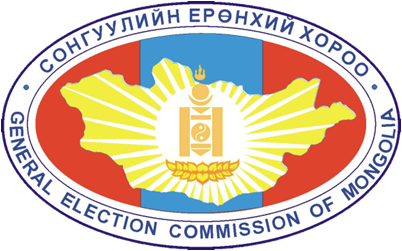 Хууль тогтоомж зөрчигчдөд 
хүлээлгэх хариуцлага, 
өргөдөл, гомдол маргаан 
хянан  шийдвэрлэх харъяалал
www.gec.gov.mn
Хариуцлагын төрөл
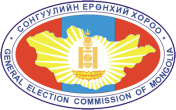 Захиргааны хариуцлага
Сахилгын шийтгэл
Эрүүгийн хариуцлага
Иргэний хууль болон бусад хуульд заасан хариуцлага
    /Сонгуулийн тухай хуулийн 165 дугаар зүйл/
Хариуцлагын хэмжээ
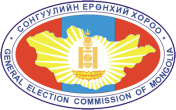 Захиргааны хариуцлага
нэг сарын хөдөлмөрийн хөлсний доод хэмжээг 2-26 дахин нэмэгдүүлсэнтэй тэнцэх хэмжээний төгрөгөөр торгох

Сахилгын шийтгэл
Төрийн албан хаагчийг төрийн албанд     1 жилийн хугацаанд эргэж орох эрхгүйгээр халах
Хариуцлагын хэмжээ
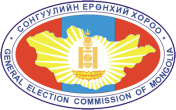 Эрүүгийн хариуцлага
үйлдэл, эс үйлдэхүй нь гэмт хэргийн бүрэлдэхүүнтэй бол

Иргэний хууль болон бусад хуульд заасан хариуцлага
бусдад эдийн болон эдийн бус хохирол учирсан бол
[Speaker Notes: - Сонгуулийн хууль тогтоомж зөрчсөн үйлдэл, эс үйлдэхүй нь гэмт хэргийн бүрэлдэхүүнтэй бол гэм буруутай этгээдэд холбогдох хуульд заасан хариуцлага хүлээлгэнэ.
- Сонгуулийн хууль тогтоомж зөрчсөний улмаас бусдад эдийн болон эдийн бус хохирол учирсан бол гэм буруутай этгээдэд Иргэний хууль, бусад хуульд заасан хариуцлага хүлээлгэнэ./]
Хариуцлага
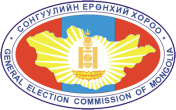 Төрийн албан хаагч нь:
	1.Сонгуулийн хороодын хуралдаанаас гарсан шийдвэрт дарга, нарийн бичгийн дарга гарын үсэг зурахаас татгалзах эрхгүй.
	2.Сонгуулийн хороодын ажилтан, албан тушаалтныг  үндсэн ажлаас нь чөлөөлөх, огцруулах, өөр ажил, албан тушаалд шилжүүлэхийг хориглоно.
	3.Төрийн байгууллага цалинтай чөлөө олгоно.
	
Зөрчсөн тохиолдолд төрийн албан хаагчийг төрийн албанд нэг жилийн хугацаанд эргэж орох эрхгүйгээр халах үндэслэл болно.
Төрийн албан хаагч:
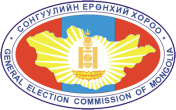 сонгуульд оролцож байгаа аль нэг нам, эвсэл, нэр дэвшигчийн талаар сурталчилгаа явуулах;
сонгуульд оролцож байгаа аль нэг нам, эвсэл, нэр дэвшигчийг  дэмжсэн болон эсэргүүцсэн агуулга бүхий үйлдэл хийх, үйл ажиллагаа явуулах;
сонгогчоос сонгуулийн эрхээ эдлэхэд нөлөөлөх, нөлөөлөхөөр оролдох;
санал хураах, тоолох ажилд саад хийхийг ХОРИГЛОНО.
	
Зөрчсөн тохиолдолд төрийн албан хаагчийг төрийн албанд нэг жилийн хугацаанд эргэж орох эрхгүйгээр халах үндэслэл болно.
Төрийн албан хаагч:
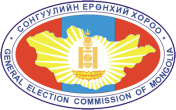 бусдыг төлөөлж санал өгөх;
зөөврийн битүүмжилсэн саналын хайрцаг, санал тоолох төхөөрөмжийн лац, битүүмжлэлийг гэмтээх;
гарын үсэг хуурамчаар үйлдэх;
саналын хуудас солих;
хүчингүй саналын хуудсаар санал авах;
хуулиар хориглосон бусад аливаа үйлдэл гаргах, зохион байгуулах, оролцохыг ХОРИГЛОНО.
Зөрчсөн тохиолдолд төрийн албан хаагчийг төрийн албанд нэг жилийн хугацаанд эргэж орох эрхгүйгээр халах үндэслэл болно.
Хариуцлага
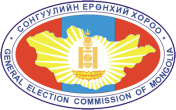 Сонгууль зохион байгуулах талаар эрх хэмжээнийхээ дотор гаргасан аймаг, нийслэл, сум, дүүргийн сонгуулийн хорооны шийдвэрийг холбогдох этгээд биелүүлэх үүрэгтэй. 	


Зөрчсөн тохиолдолд төрийн албан хаагчийг төрийн албанаас хална.
Өргөдөл, гомдол, маргаан шийдвэрлэх харъяалал
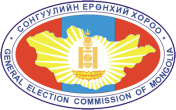 Сонгуулийн зохион байгуулалттай холбоотой өргөдөл 
Сонгуулийн байгууллагад гаргана.
Сонгуулийн байгууллагын гаргасан шийдвэртэй холбоотой нэхэмжлэл
Захиргааны хэргийн шүүхэд анхан шатны журмаар
Сонгуулийн Ерөнхий Хорооны шийдвэртэй холбоотой нэхэмжлэл
 Захиргааны хэргийн давж заалдах шатны шүүхэд анхан шатны журмаар
Зөрчил
Цагдаагийн байгууллага шалгаж, шүүхээр  шийдвэрлүүлнэ.
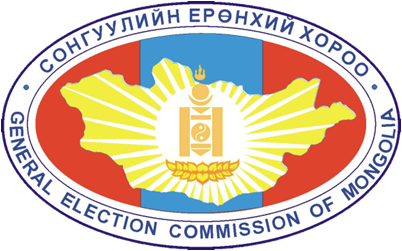 www.gec.gov.mn